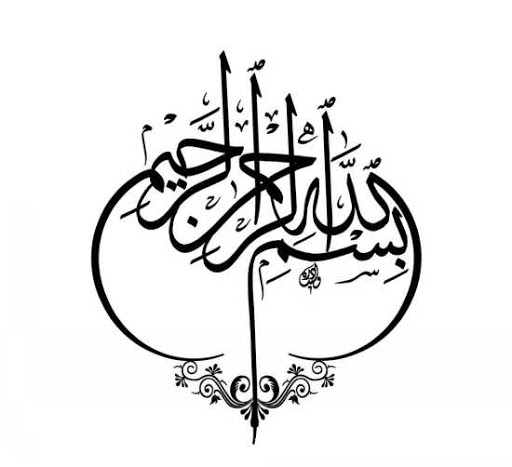 درس:کارآفرینی

استاد:سیدحمدالله خواهش نیک

دانشگاه : فنی پسران
*تعریف کارآفرینی: تعریف نهایی :کارآفرینیEntrepreneur   ship سازماندهی تولید و اعمال شیوه های نوین و سودآور و مقابله با خطرات احتمالی در فعالیت‌های اقتصادی است.کارآفرینی تلاشی است برای ایجاد ارزش از طریق شناخت فرصت‌های شغلی، مدیریت،ریسک مناسب و استفاده از مهارت های مدیریت و ارتباطی و منظور بسیج نمودن منابع انسانی،مالی برای به ثمر رسیدن یک پروژه
* انواع کارآفرینی:
1-  کارآفرین مستقل( فردی)
کارآفرین مستقل کسی است که مسئولیت اولیه وی جمع آوری منابع لازم برای شروع کسب و کار است وبه عبارت دیگر کارآفرین،فردی است که شرکت را ایجاد و اداره می‌کند و هدف اصلی‌اش سودآوری و رشد است.
2- کارآفرین سازمانی
سازمان کارآفرینانه به عنوان سیستم توانمندسازی افراد تلقی می‌گردد که خلاقیت نیروها را بطور برنامه‌ریزی شده و سنجیده بکار می‌گیرد.
*  ویژگی کارآفرینان سازمانی
1- دارای انگیزه های اولیه هستند.
2- به خود و سازمان فرصت می دهند.
3- رهبرانی هستند که در دیگران توانمندی ایجاد می‌کنند.
4-  افرادی هستند که از ایده هایشان دفاع می‌کنند.
5-  افق زمانی بلندمدت دارند.
6-  دارای سبک حل مسئله مسئله هستند.
* کارآفرین کیست:
بطور ساده کارآفرین به شخص حقیقی یا حقوقی گفته می‌شود که توانایی ریسک- اغلب مالی- را دارد
«ویژگیهای یک کارآفرین » 
-  خود اتکایی: اولین خصوصیت یک کارآفرین می باشد با کمک این نیرو کارآفرین می‌تواند به مبارزه با سختی ها بپردازد .
- نیاز به انجام دادن و بدست آوردن: از دیگر خصوصیات یک کارآفرین می‌باشد، کارآفرینان همواره نیاز دارند که محصول یا فرصتی را ایجاد نمایند تا پیچیده ترین کارهایی که ممکن است در تولید یک محصول یا خدمت و آن لازم باشد.
- استفاده از نهایت بهره وری: از دیگر ویژگیهای کارآفرین می باشد. یک کارآفرین همواره می خواهد از وقت خود بهترین استفاده را کند.
 - تحمل ریسک: از دیگر ویژگیهای کارآفرین است. یک کار آفرین می تواند ریسک ناشی ازشکست را پذیرفته و تحمل نماید.
- آنها شکارچی فرصت ها هستند.کارآفرینی به سادگی می تواند میان یک اتفاق بدون خاصیت با دیگری که در دل آن فرصت شکوفایی نهفته است، تمایز قائل شود و دومی را شکار کند.
- نیاز به پیشرفت دائمی از دیگر ویژگی‌های این افراد می باشد.
-  کارآفرین توانایی بالایی در کنترل خود دارد.
* رویکرد رفتاری کارآفرین:
- کارآفرین تمایل دارد که آینده را تغییر دهد؛
- کارآفرین با تخریب موقعیت موجود، فرصت‌های جدیدی ایجاد می‌کند.
- کارآفرین در سراسر فرایند توسعه محصول یا فرمت جدید تعامل نزدیک با کاربران بالقوه 
- کارآفرین استفاده از استعدادهای ناب در معرض محصولات و خدمات جدید را ضروری می‌داند 
- کارآفرین عزم راسخ دارد
-  کارآفرین تلاش می‌کند تا نوآوری‌ها برای محصولات و ایده‌های جدید مستمر و پایدار باشند
* مشخصات یک کارآفرین موفق:
1-  تمایل و علاقه
2- مثبت اندیشی
3- مسئولیت‌پذیری و تعهد 
4- شکیبایی 
5- پشتکار
 * سه فعالیت در تاسیس و فرآیند ایجاد کارآفرینی نقش دارد:
1- مرحله پیش نیاز
2-  مرحله تاسیس
3-  مرحله ایجاد یا توسعه
* کارآفرینی طی چهار مرحله صورت می پذیرد
الف)  شناسایی و ارزیابی فرصت
ب)  تدوین طرح تجاری
ج) تامین منابع مورد نیاز 
د) اداره بنگاه تاسیس شده
*  مهمترین باورها و برداشتهایی که در میان مردم رواج یافته‌اند.
1- کارآفرینان اهل عمل هستند نه اهل اندیشه
2- کارآفرینان متولد می‌شوند، ساخته نمی‌شوند
3- کارآفرینان همه مبتکرین هستند
4- کارآفرینان و وصله های ناجور علمی و اجتماعی می باشند.
5- کارآفرینان تنها به دنبال سود هستند و با تمام نیازشان پول است.
6- تمام نیاز کارآفرینان خوش شانسی است.
* تعریف خلاقیت:
خلاقیت یعنی تلاش  برای ایجاد یک تغییر هدفدار در توان اجتماعی یا اقتصادی سازمان؛ خلاقیت به کار گیری توانایی های ذهنی تواناییهای ذهنی برای ایجاد یک فکر یا مفهوم جدید است.
*  عناصر خلاقیت کدامند:
1- انگیزه 
2- استعداد
3- تلاش و پشتکار
4- دانش و اطلاعات
5-  تجربه
6- تصور و خیال
*  ویژگی های افراد خلاق:
- سلامت روانی و ادراکی
- انعطاف پذیری ادراک
- ابتکار
- ترجیح دادن پیچیدگی نسبت به سادگی
-  استقلال رای و داوری
-  خصوصیات فردی 
- خصوصیات عاطفی 
- خصوصیات اجتماعی 
* عوامل رشد یا تسهیل کننده خلاقیت:
- چالشگری
- آزادی
- منابع 
- ویژگی‌های گروه کار
-  تشویق سرپرستی
-  پشتیبانی سازمانی
* موانع خلاقیت :
1- موانع محیطی خلاقیت:
الف) شامل عوامل اقتصادی محیط
ب)  تاثیرات عوامل بازار عرضه کنندگان
ج) ویژگی‌های صنعت مربوطه 
د) سیاست‌های دولت 
2- موانع سازمانی:
الف)  عدم دسترسی به اطلاعات 
ب) فقدان ارتباط افقی و عمودی مناسب
ج) افق زمانی کوتاه مدت مدیران برای سودآوری
د)  فشار برای اخذ نتیجه سریع
3-  عوامل فرهنگی
الف)  قوانین و مقررات 
ب) نظام آموزش و پرورش سنتی 
ج) مذهب
د)  ترجیح دادن سنت‌ها به تغییر و تحولات
ه) هر مشکلی با پول و تفکر علمی حل می‌شود
*  تکنیک ها و فنون خلاقیت:
1-  تکنیک طوفان فکری
الف)  انتقاد ممنوع است
ب) ایده های غیر معمول مطلوب تر است
ج) هر چه تعداد ایده ها بیشتر باشد بهتر است
د)  ترکیب و اصلاح ایدها مهم است
*  قوانین چهارگانه جلسات طوفان ذهنی به ترتیب عبارتند از:
-  تعریف مسئله 
- شروع ایده یابی 
- تعیین محدودیت زمانی
- بررسی ایده ها
2- تکنیک فرصت صفات 
3- تکنیک گروه اسمی
4-تکنیک دلفی
5- صورت تطبیقی اسکمپر
 6- تکنیک استخوان ماهی:
 دلیل نامگذاری این فرایند به« استخوان ماهی» روش منحصر به فرد جمع آوری اطلاعات است که به صورت بصری مرتب می‌شود. هنگامی که مسئله  وعلل آن ثبت  می شود، نموداری تشکیل می‌گردد که شبیه به اسکلت ماهی است. مسئله در داخل دایره و در سمت راست برگه کاغذ نوشته می‌شود. یک خط مستقیم به سمت چپ کشیده می‌شود که بیشتر به ستون فقرات ماهی است. گام بعدی ترسیم ساقه ها یا به عبارتی تیغه های ماهی به زاویه ۴۵ درجه متصل به خط  ستون فقرات است.در پایان هر یک از این ساقه ها علل مسئله نام برده می شود که می توان از طریق طوفان فکری به آن پرداخت.